The “Seed”Is Good
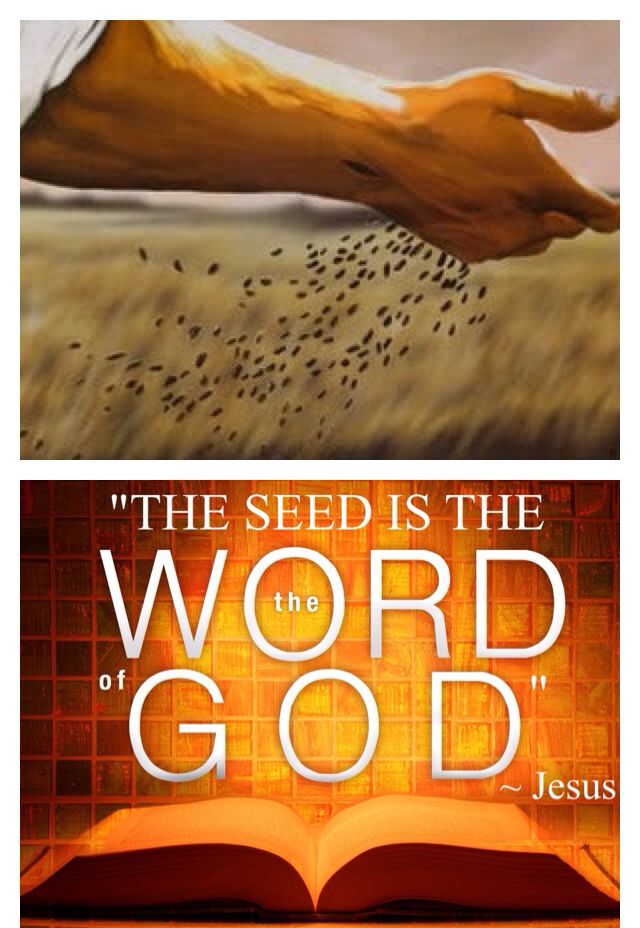 Matthew 13:27
Richie Thetford						 		                                               www.thetfordcountry.com
Did You Not Sow Good Seed?
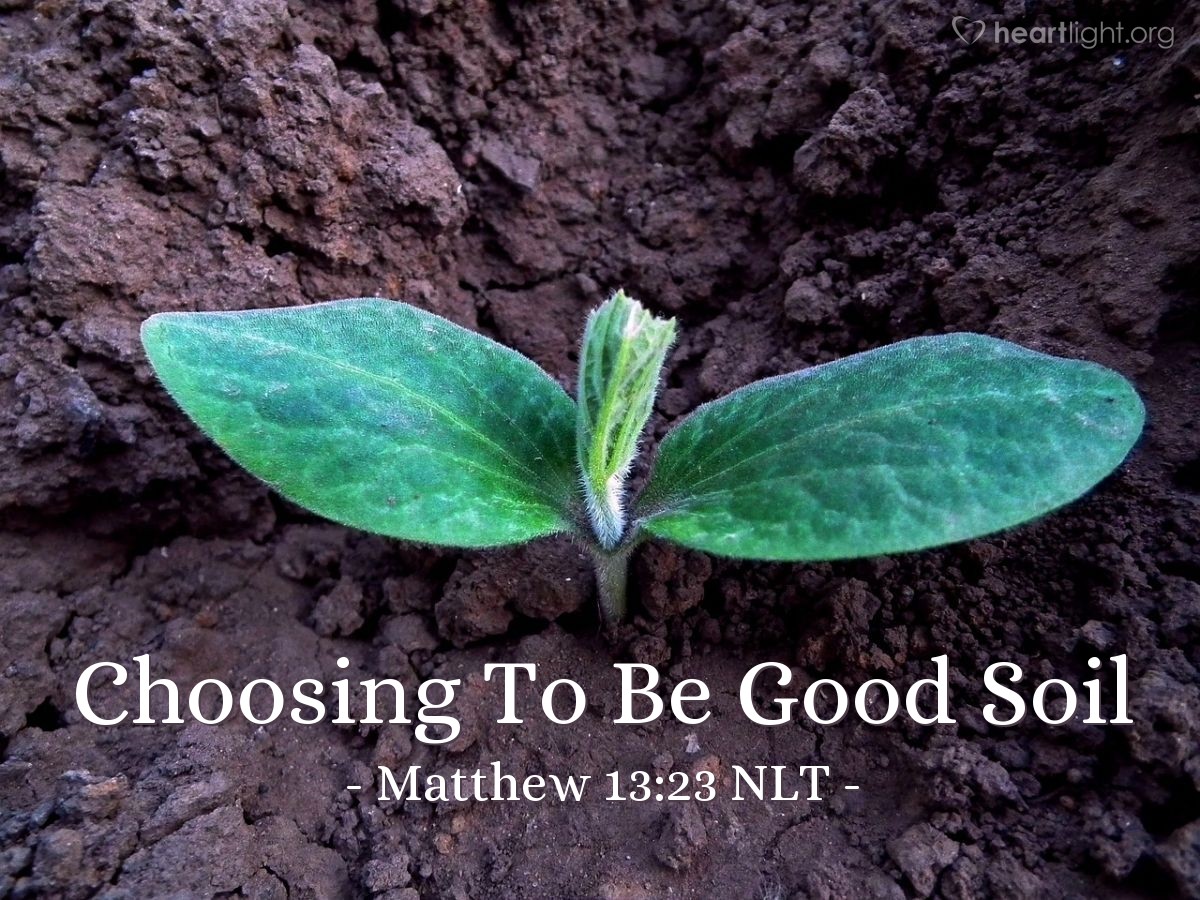 Parable of the tares
Matthew 13:3-9, 18-23
Is God’s Word good enough?
To the religious world – “no”
Seek ways to “market” their religion
Richie Thetford								                                               www.thetfordcountry.com
How Christians Are Made
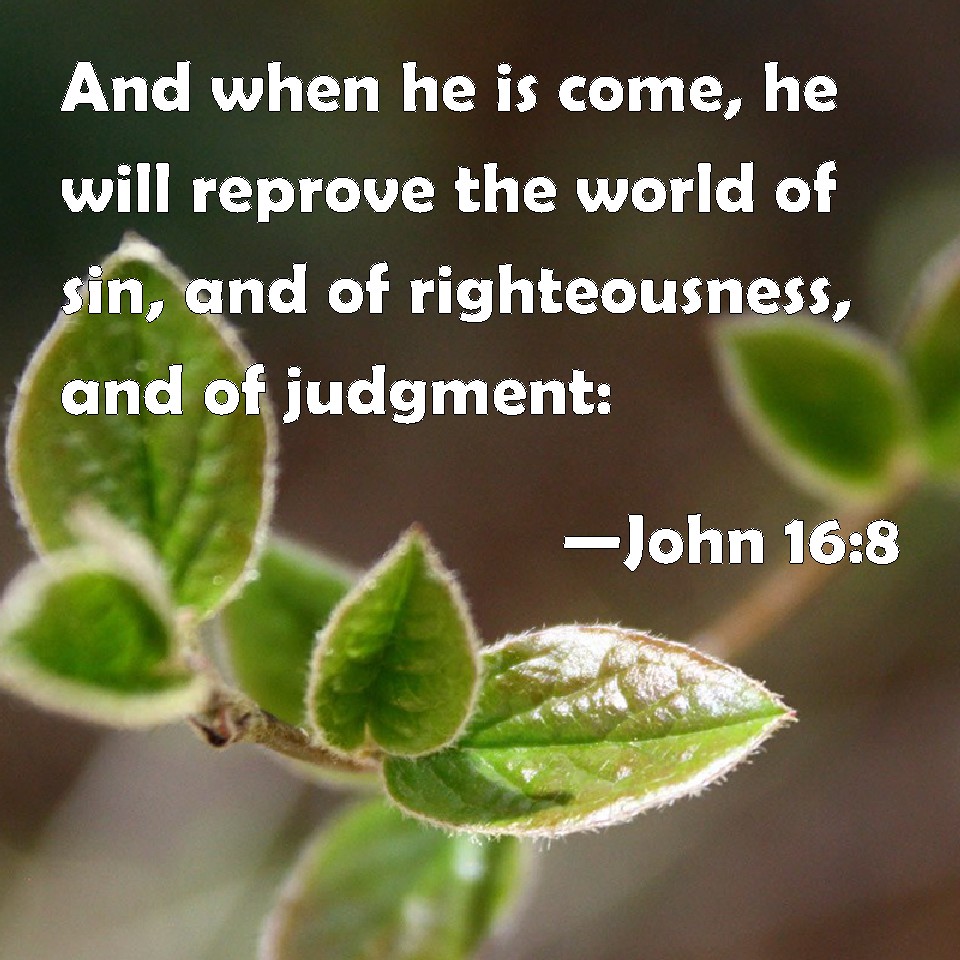 How did this work?
Matthew 28:18-20
People given a message from God
John 16:8
Examples
Jews on Pentecost – Acts 2:14-40
Felix – Acts 24:24-26
Samaritans – Acts 8:4-5, 12
Eunuch – Acts 8:25-40
Richie Thetford						 		                                               www.thetfordcountry.com
How Christians Are Made
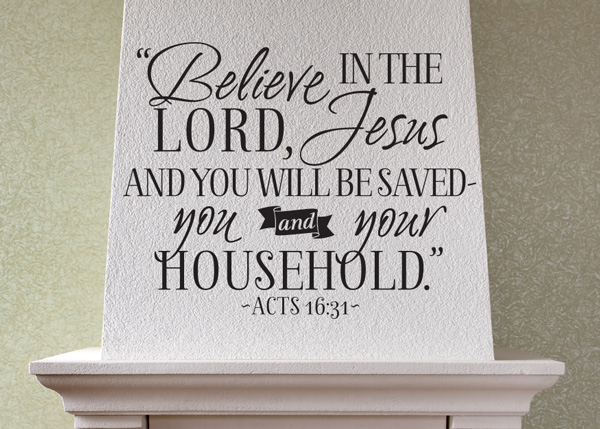 People moved by the teachingof God’s Word
Lydia – Acts 16:11-15
Philippian Jailor – Acts 16:29-33
The Corinthians – Acts 18:5-8
In every case:
Moved by godly sorrow
Obeyed the gospel
Repented and were baptized
Richie Thetford						 		                                               www.thetfordcountry.com
The Gospel Being Preached
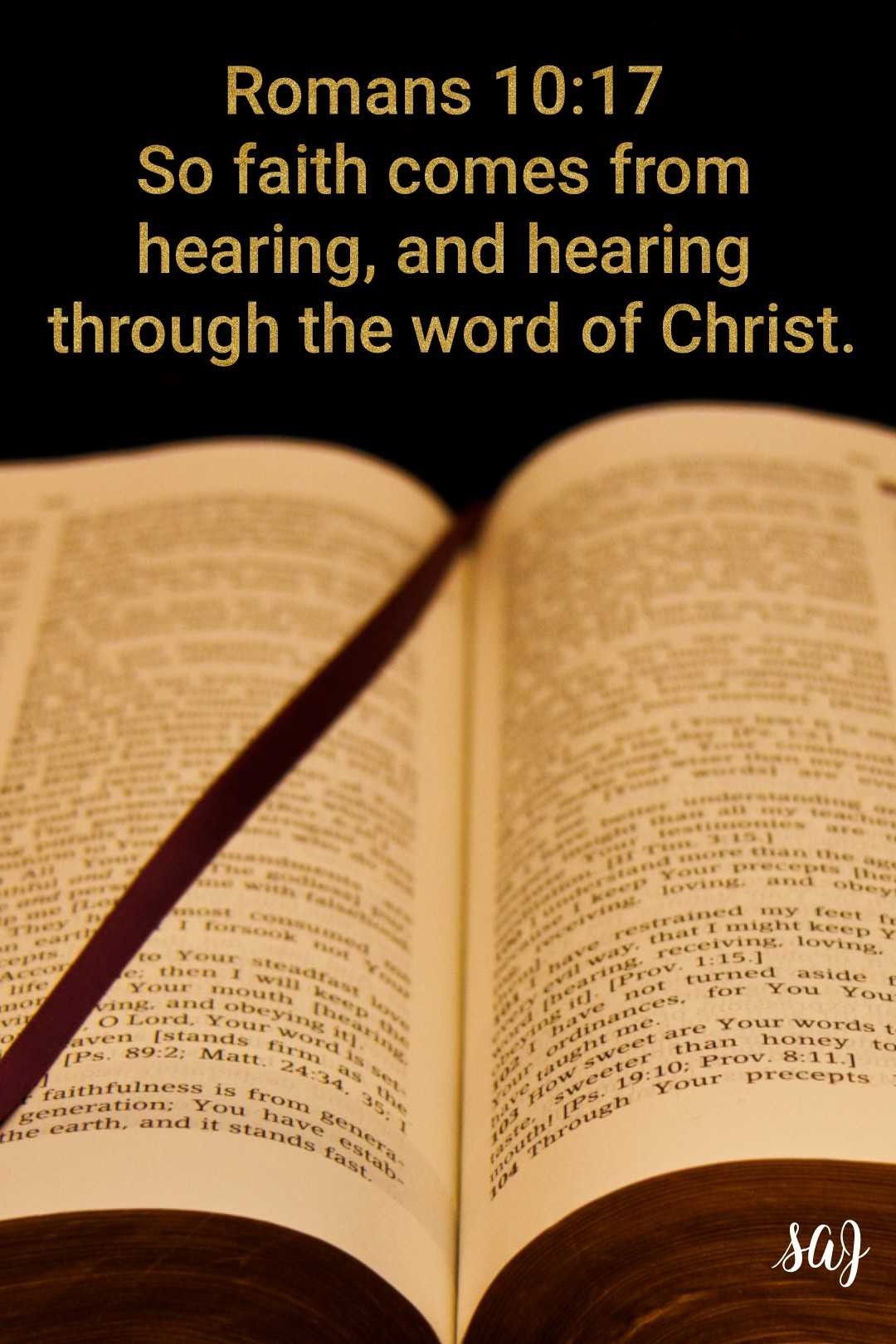 How men should be drawn to God
John 6:44-45
Romans 10:17
Gospel preaching is powerful
Salvation – Romans 1:16
Reconciliation and hope – Colossians 1:21-23
Spiritual maturity – Acts 20:32
Sufficiency – 2 Timothy 3:16-17
Richie Thetford						 		                                               www.thetfordcountry.com
The Gospel Being Preached
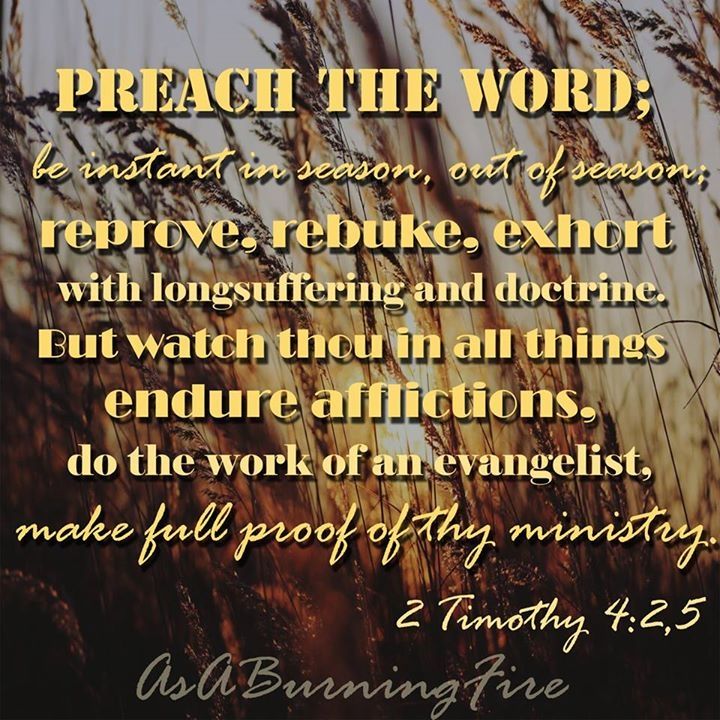 Must preach the gospel of Christ
1 Corinthians 9:16
2 Timothy 4:2-5
Richie Thetford						 		                                               www.thetfordcountry.com
What Business Are We In?
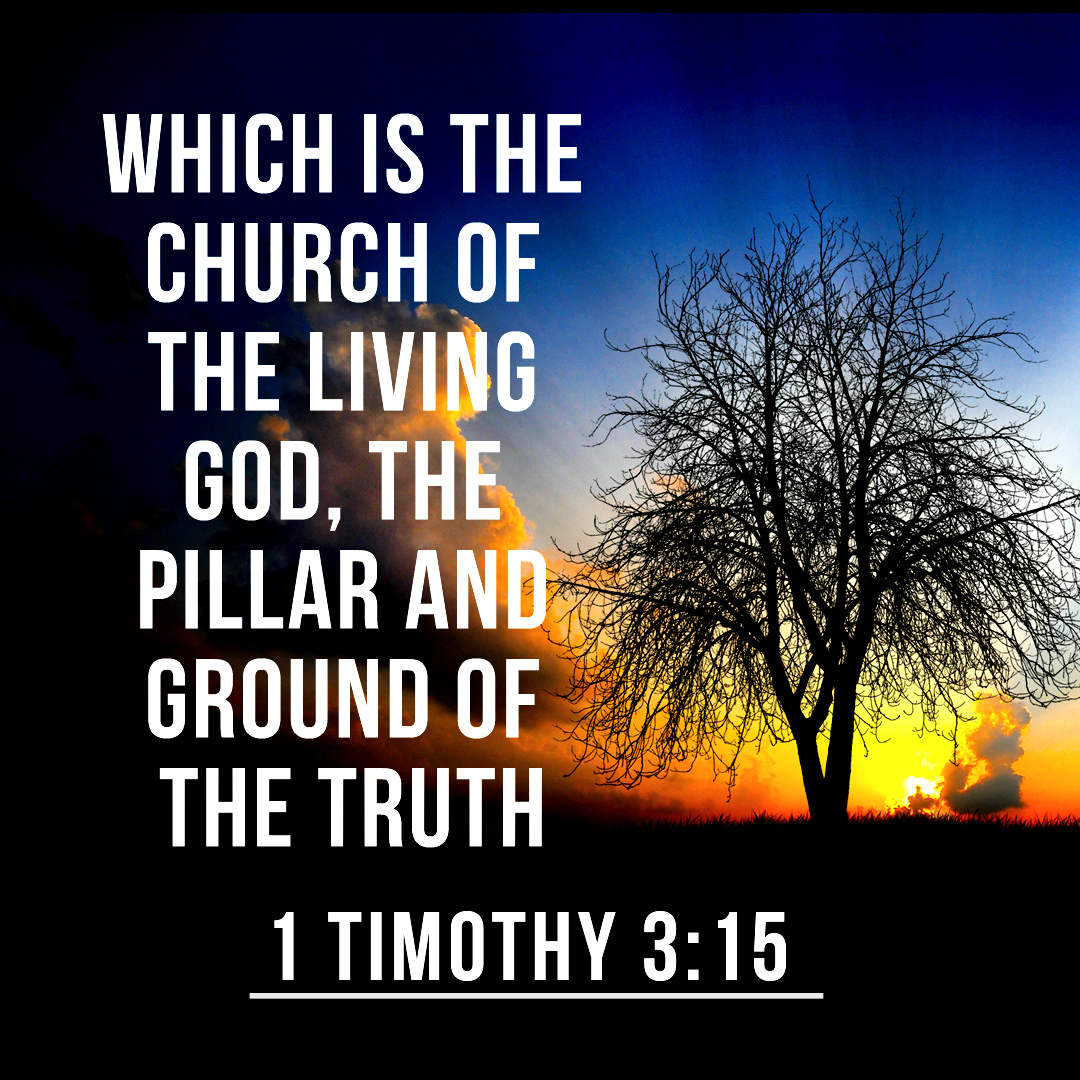 Soul-saving!
1 Timothy 3:15
Some – misplaced zeal
Romans 10:1-3
Richie Thetford						 		                                               www.thetfordcountry.com
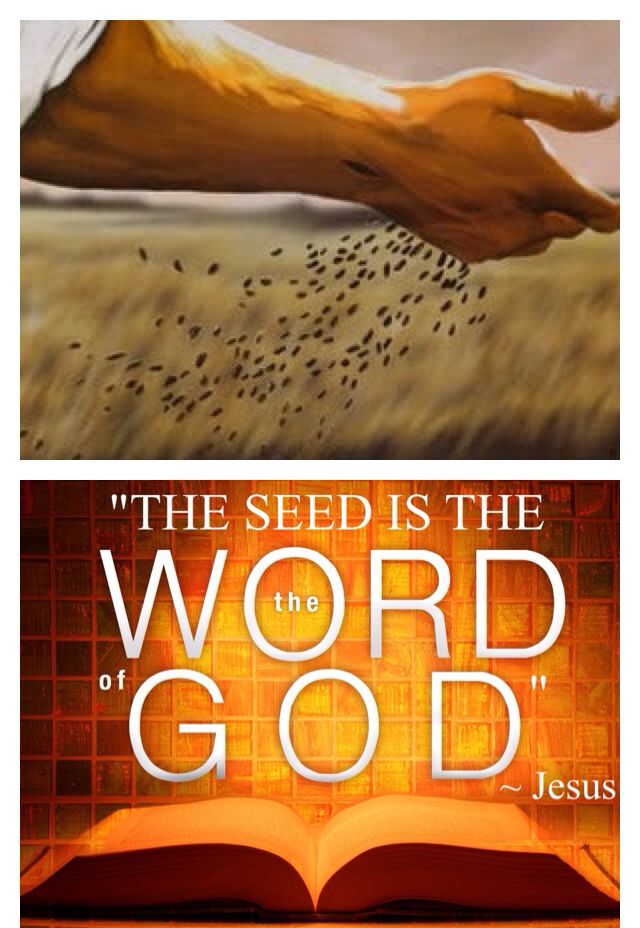 The “seed” is good!To an honest heart it will take root, blossom, and mature into afaithful child of God.
HEAVEN  – Don’t Miss It For The World!
Richie Thetford						 		                                               www.thetfordcountry.com